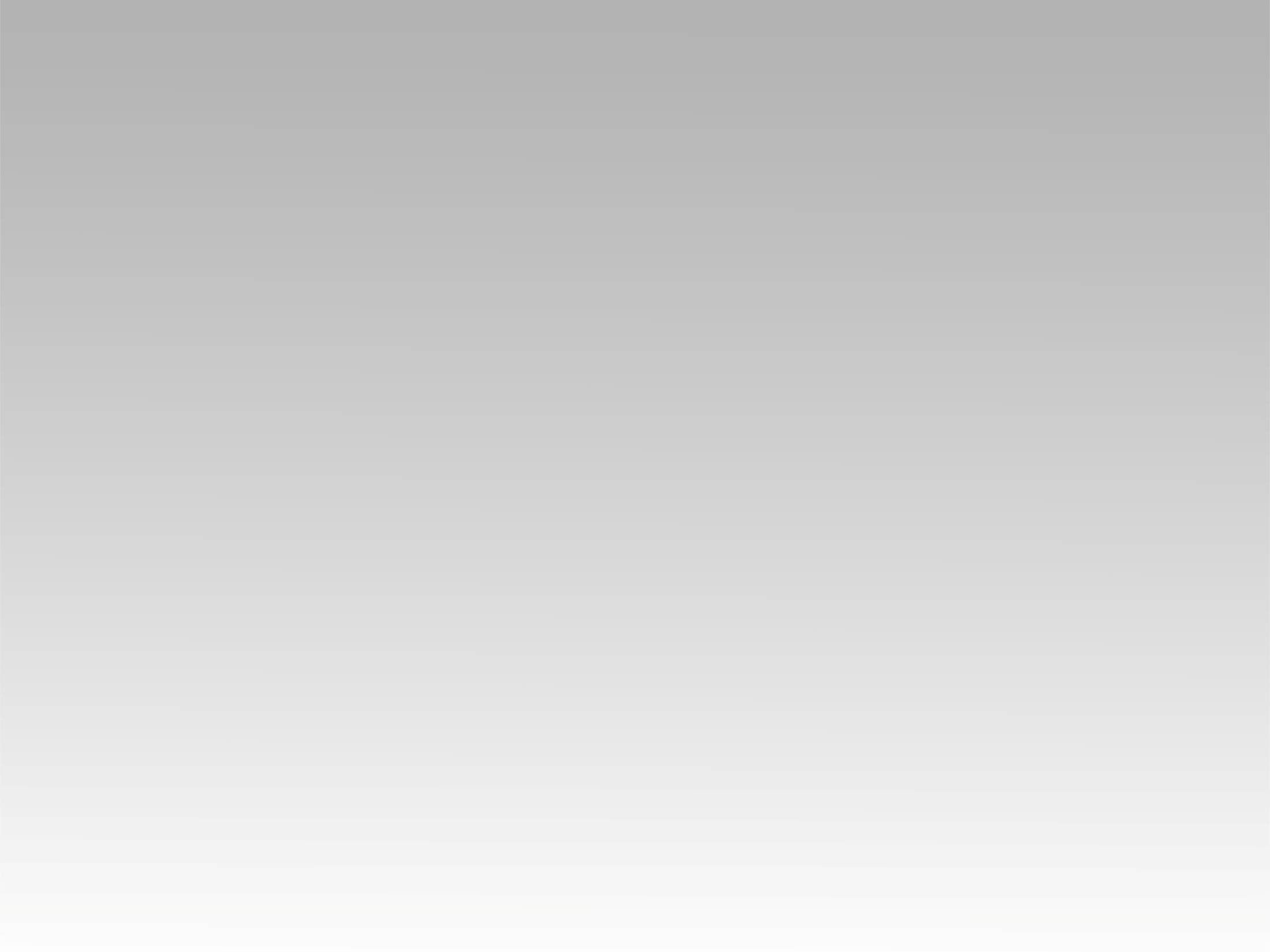 تـرنيــمة
أزلي أبدي
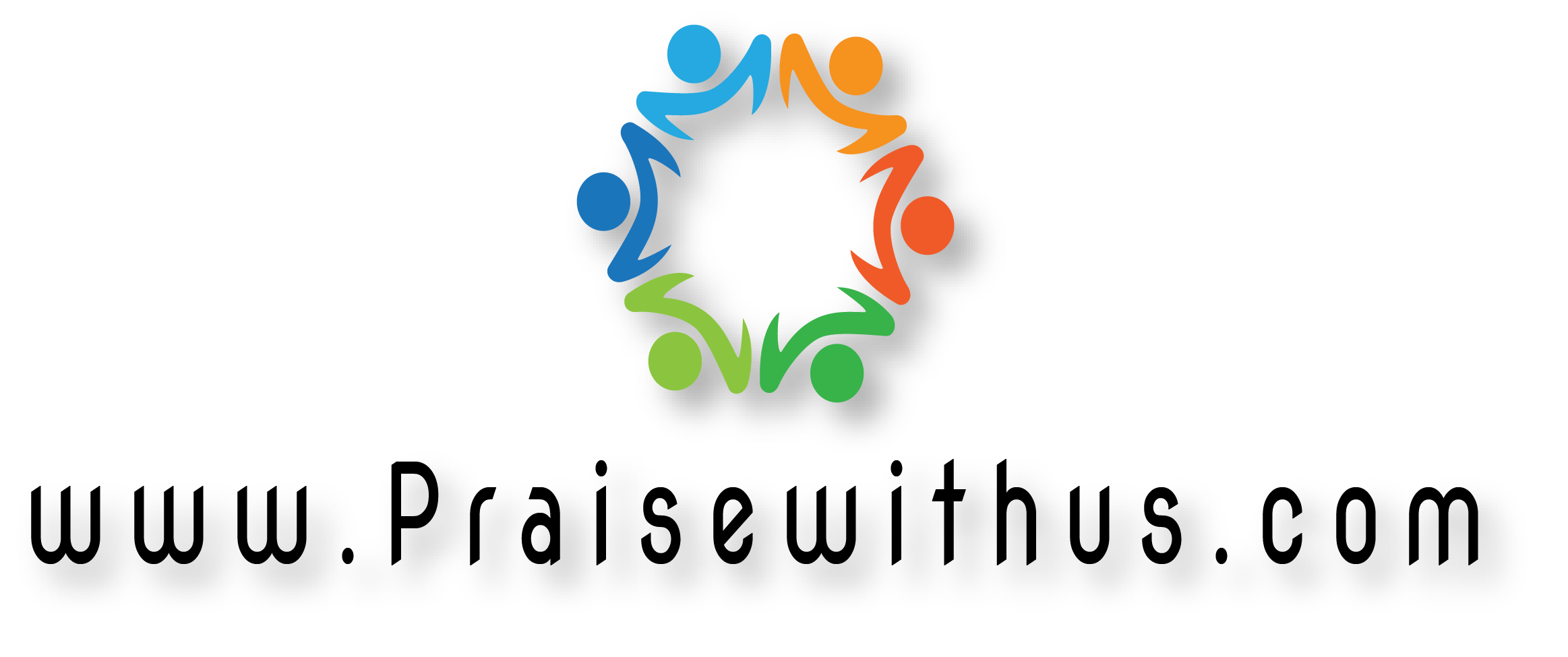 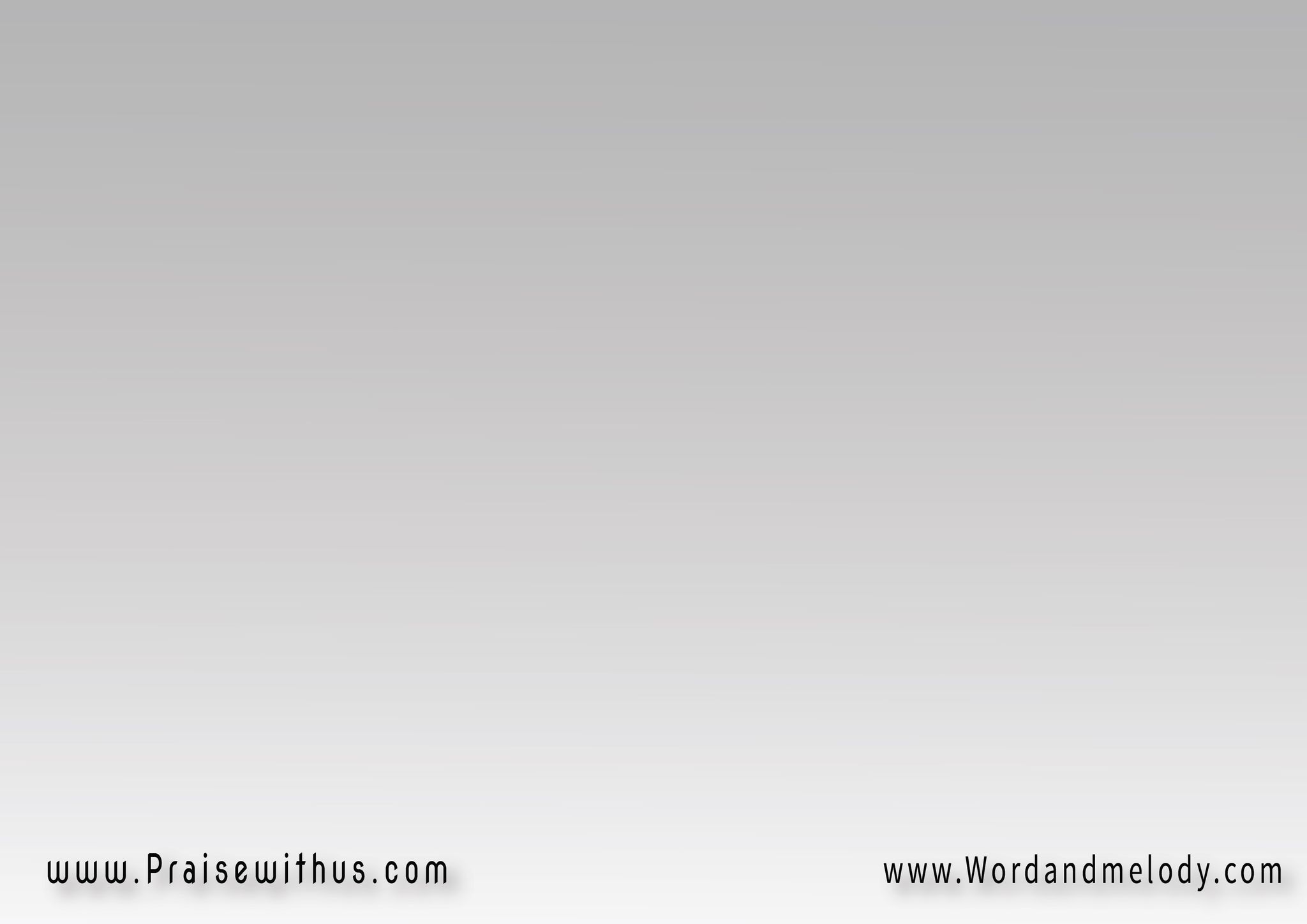 (أزلي أبـــدي 
ملكوتك لا يزول 
للأبـــــــــــد)2
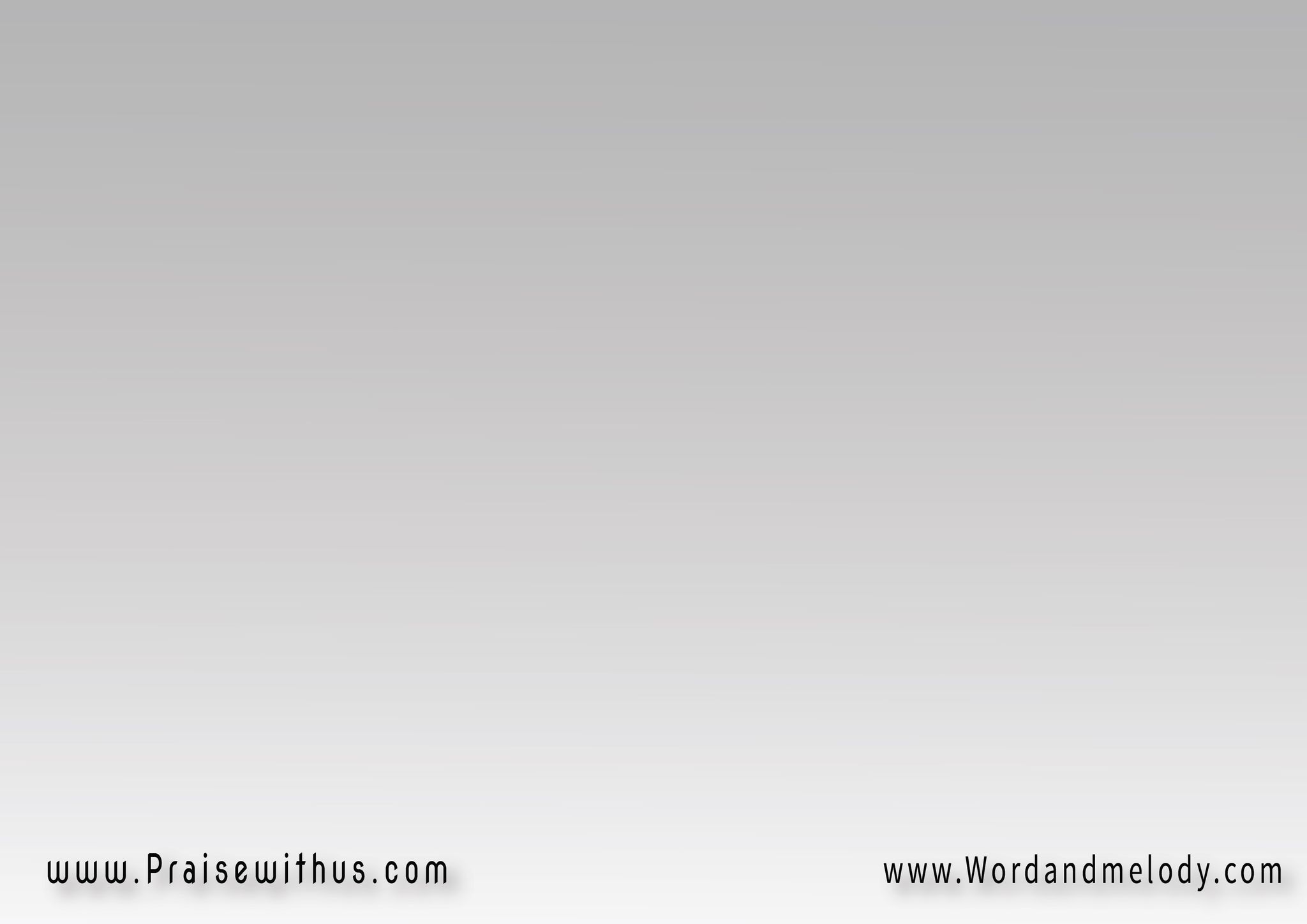 رب الأرباب قَديم الأيام 
حامل الأشياء بقدرة
ملك الملوك صخر الدهور 
أسست الأرض بقوة
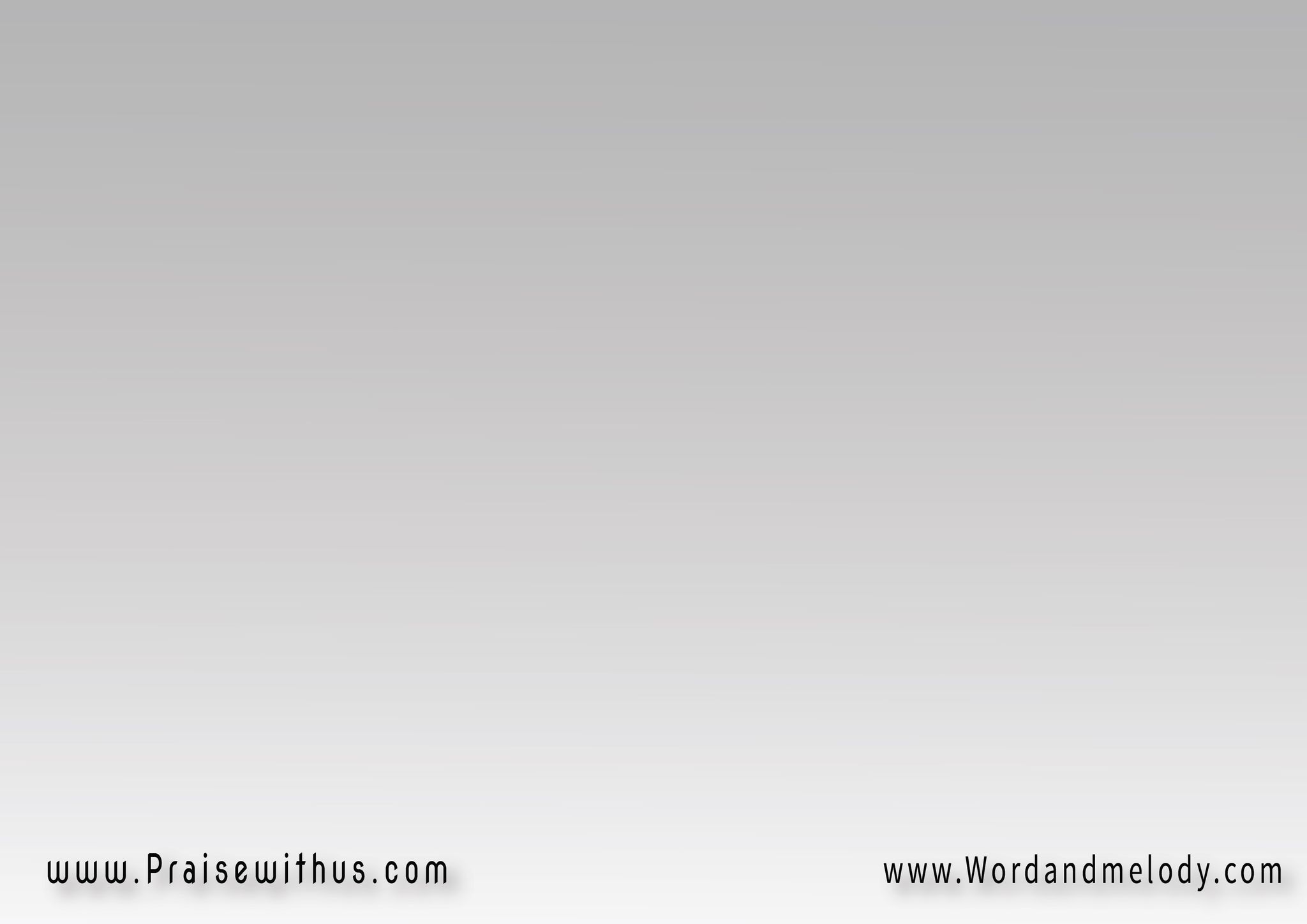 يعلو تسبيحي للأبد 
يعلن جلال ملكك
هنا في الأرض 
وفي السما أشدو
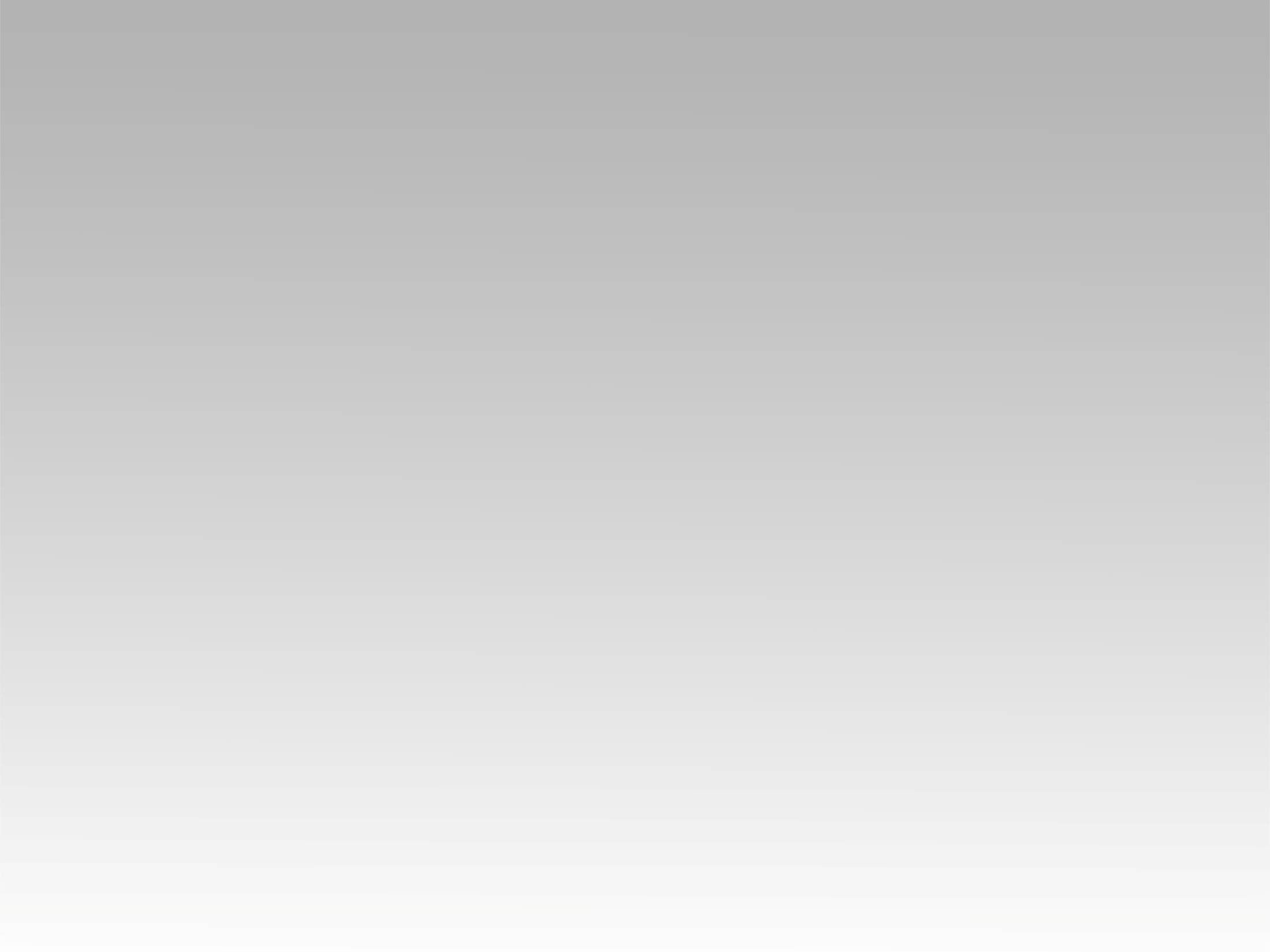 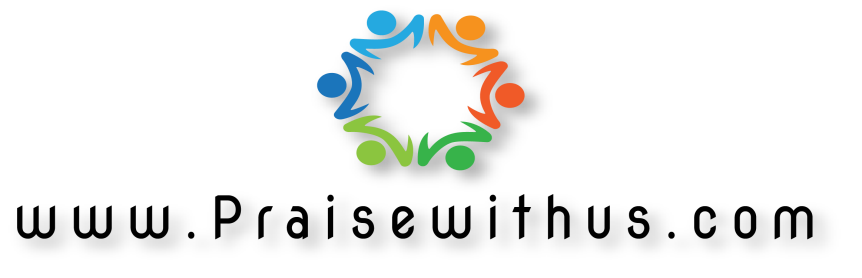